Людям я старинный друг.
Называют меня КРУГ.
Принц Круг и его Круглое королевство
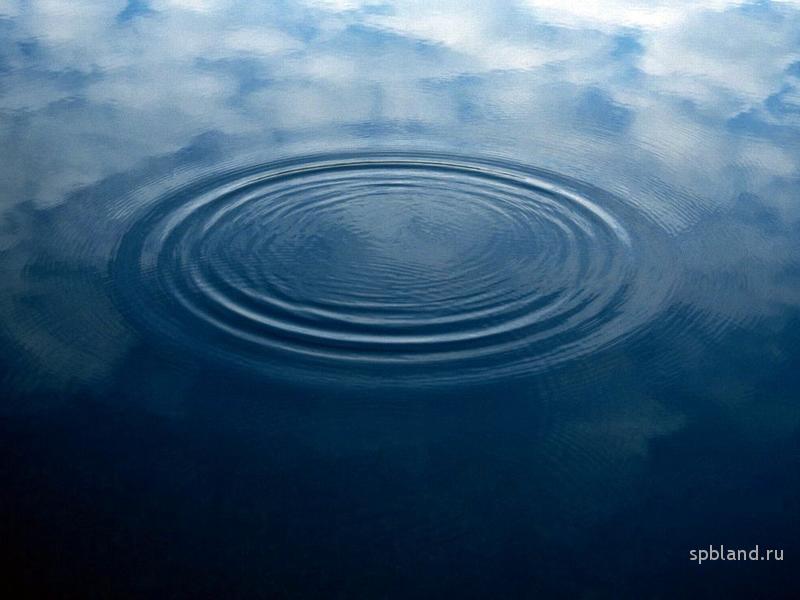 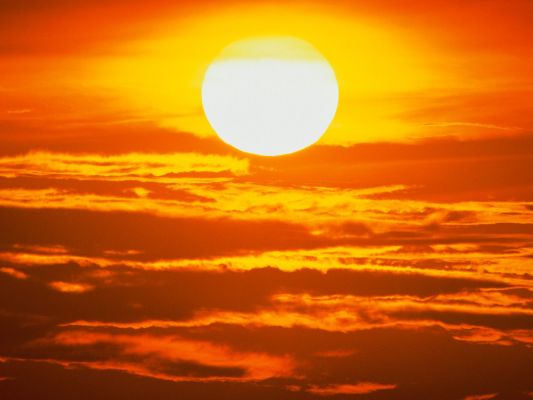 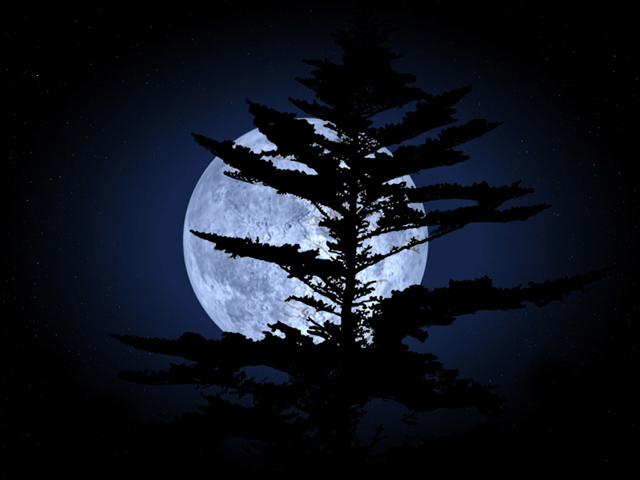 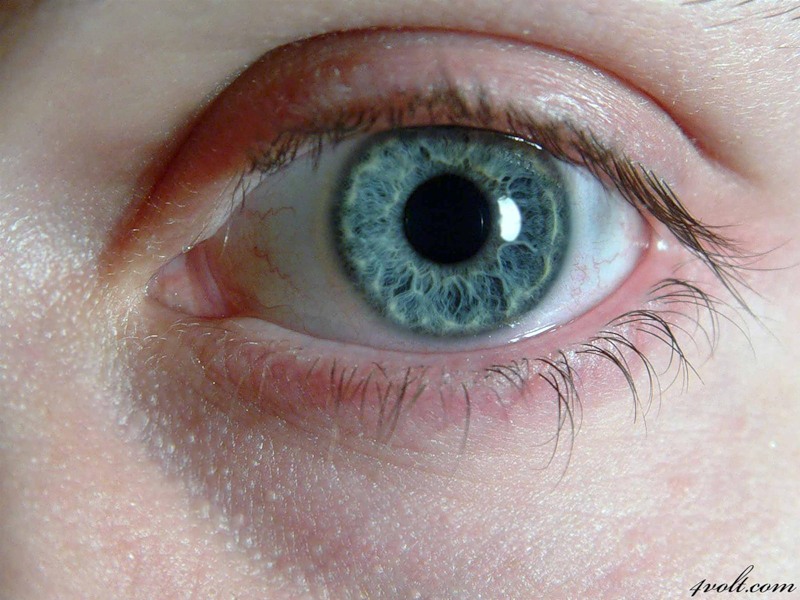 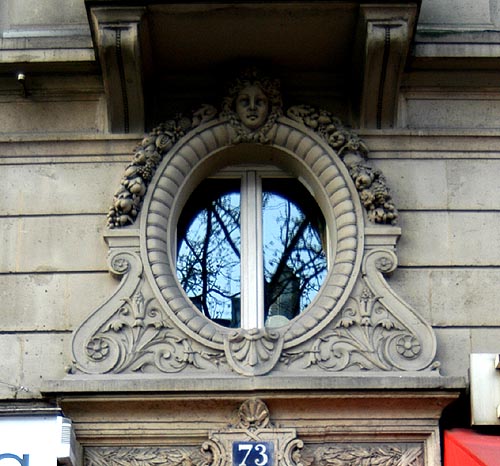 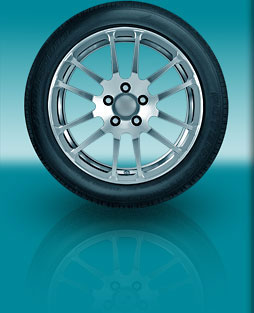 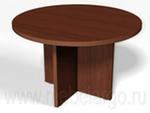 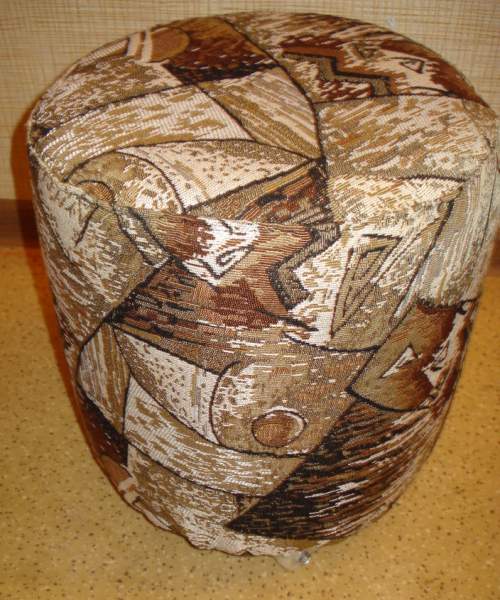 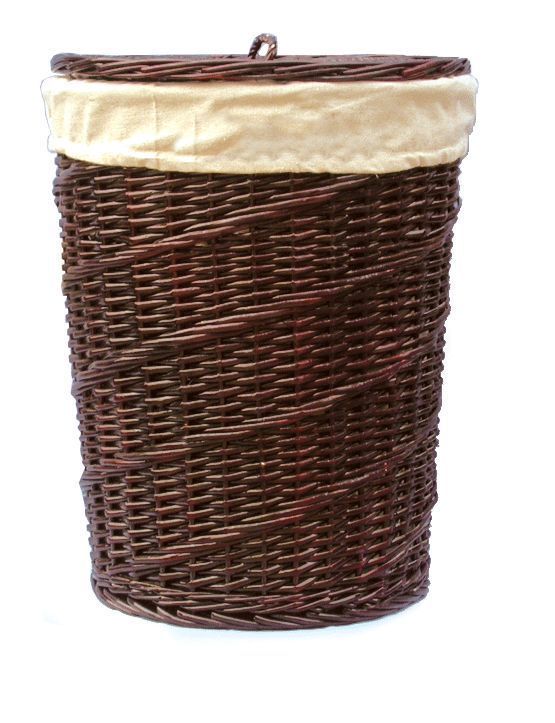 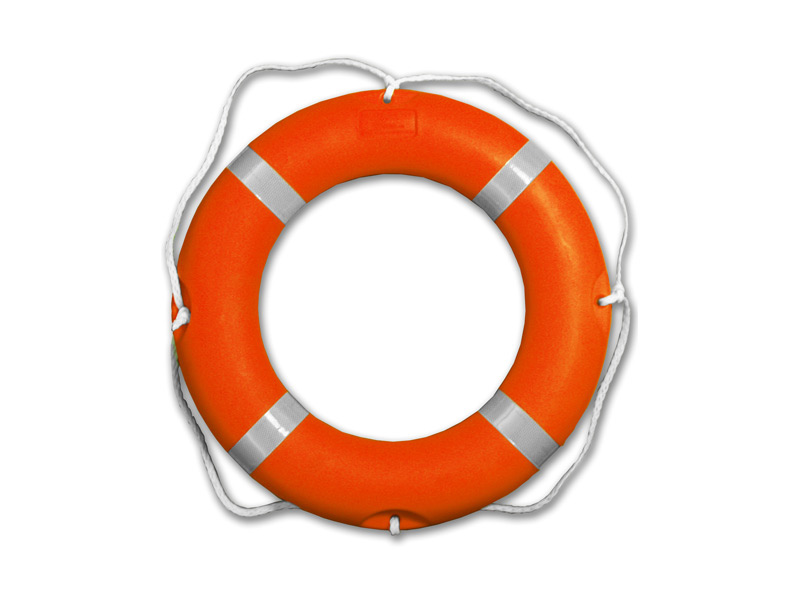 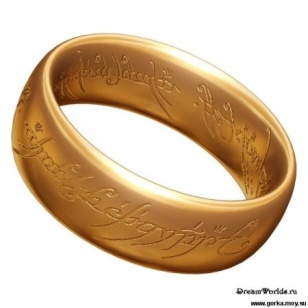 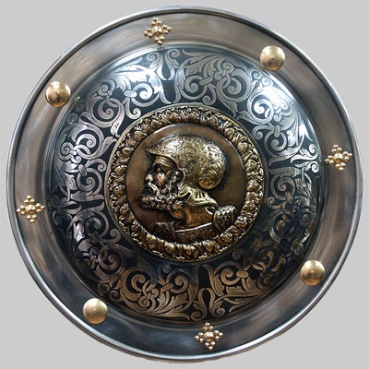